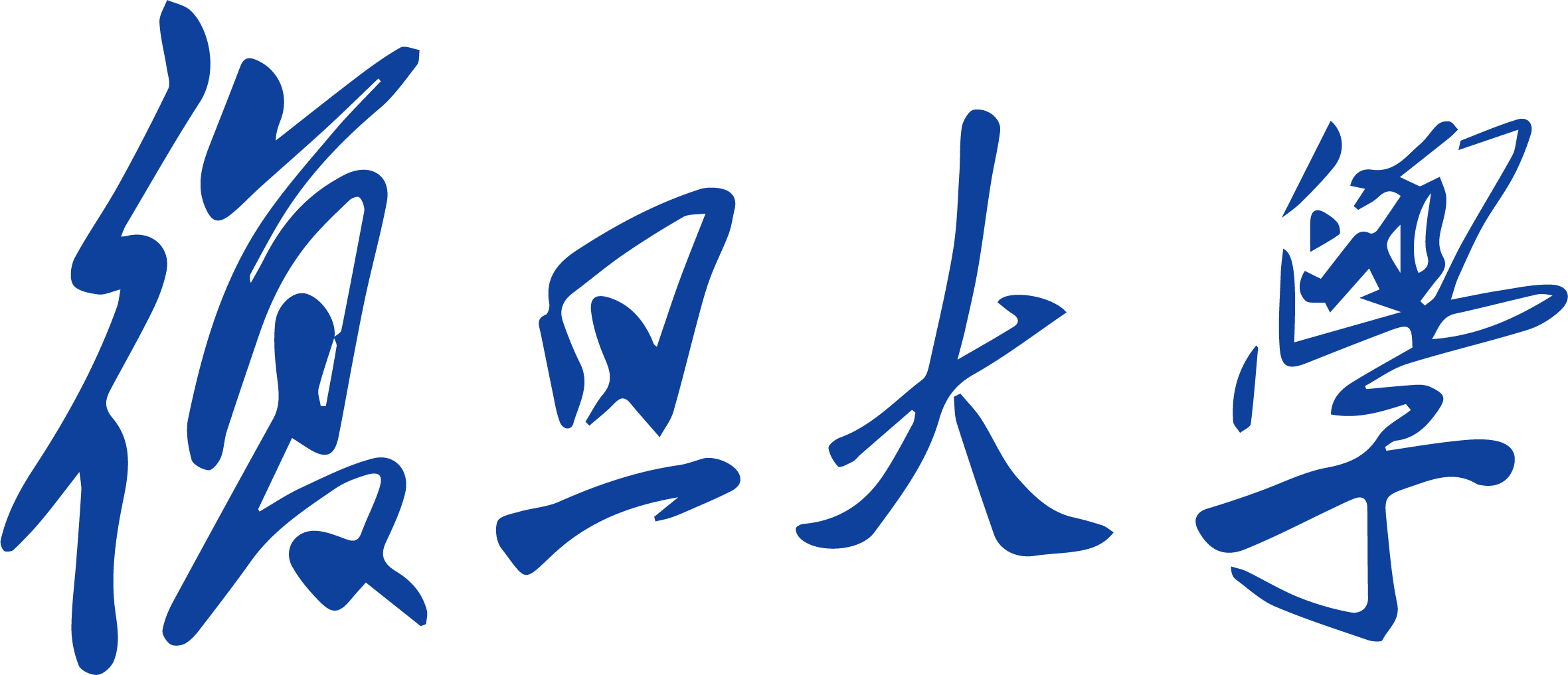 电子学宇宙线测试
2025/03/10 王曦阳 邹世明
电子学宇宙线测试示意图
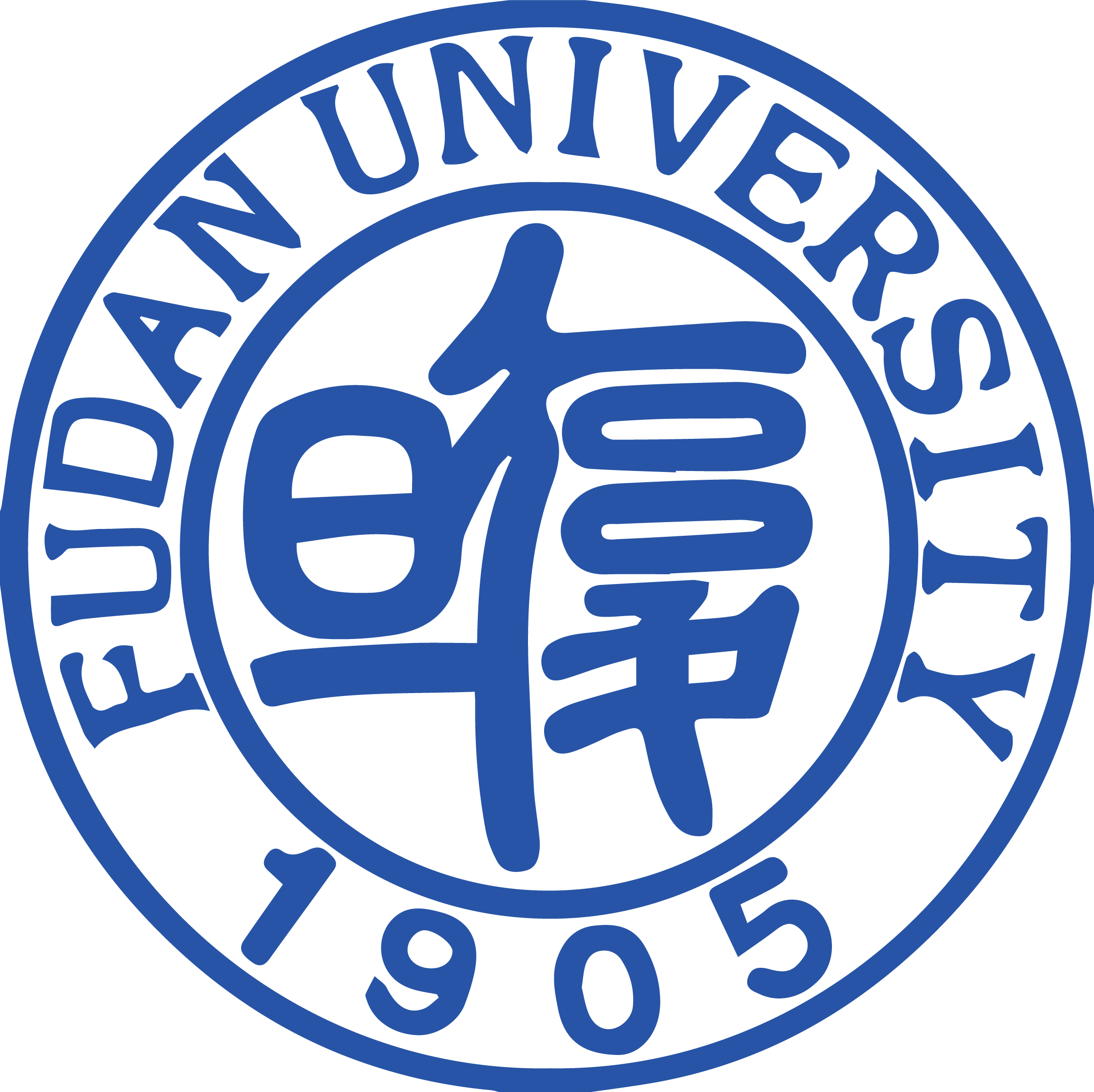 低压
±5V
高压
+32V
逻辑符合
Trigger
TRG1
放大器×16
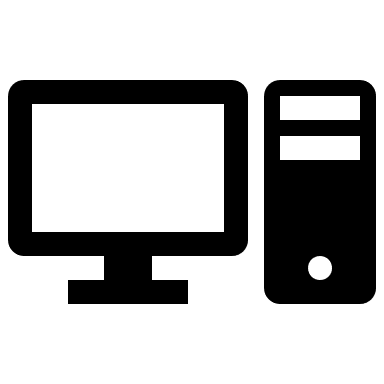 SC1
32通道
ADC
FPGA
信号×16
SC2
SiTCP
…
SC14
TRG2
测试装置
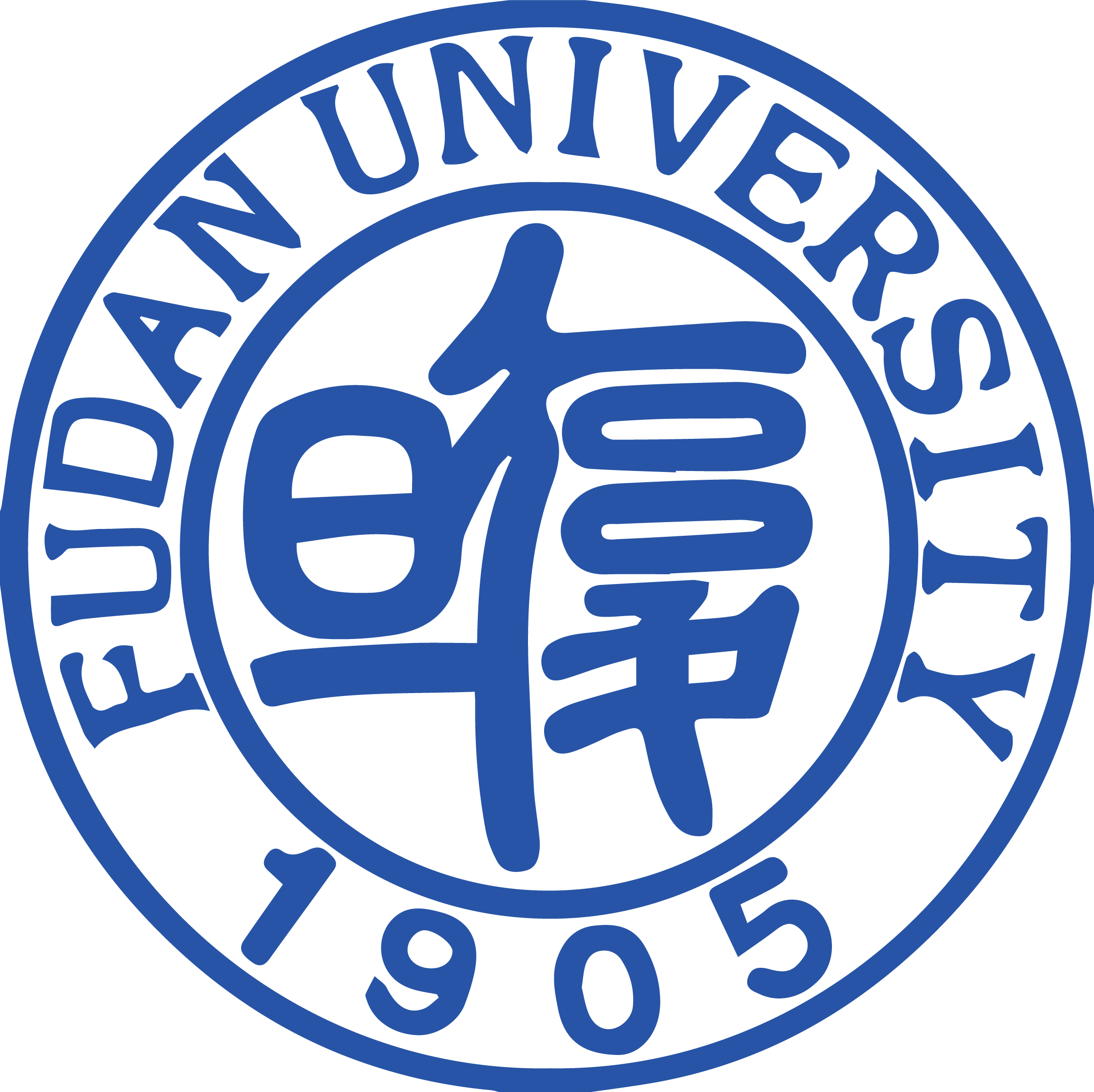 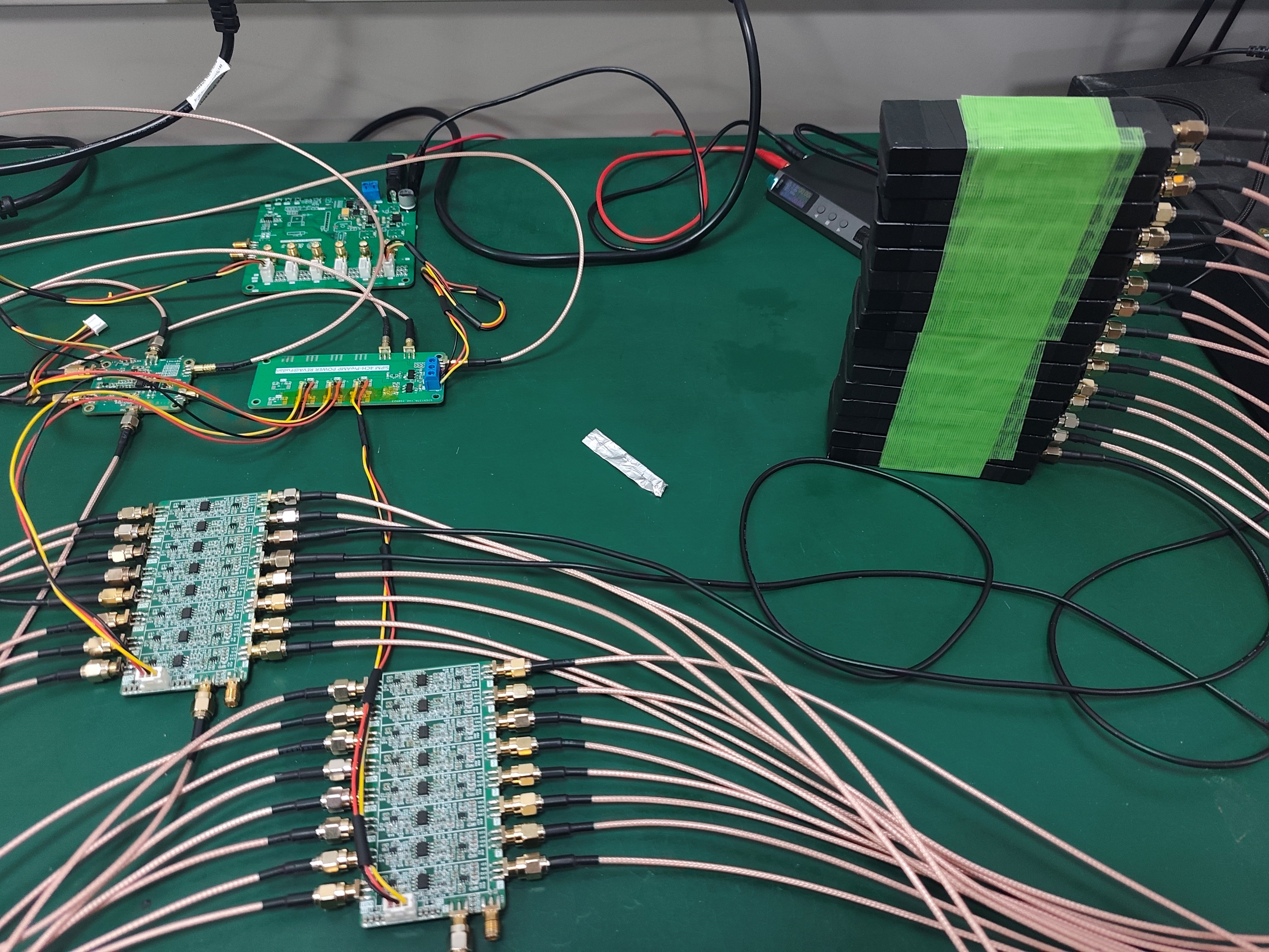 供电+符合判选
塑闪+SiPM
×16
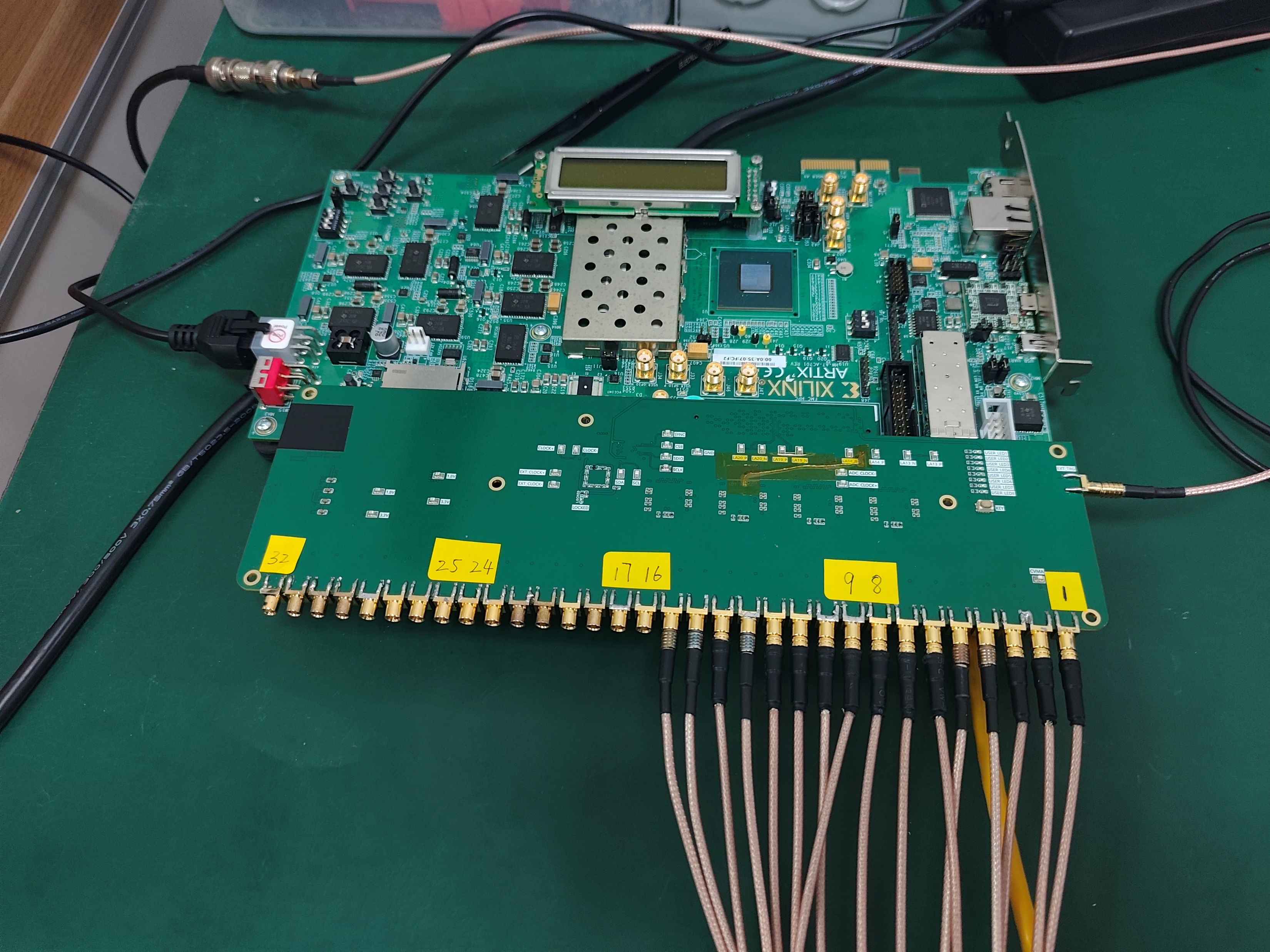 32通道ADC
8通道前放×2
不同偏压下的SiPM暗噪声
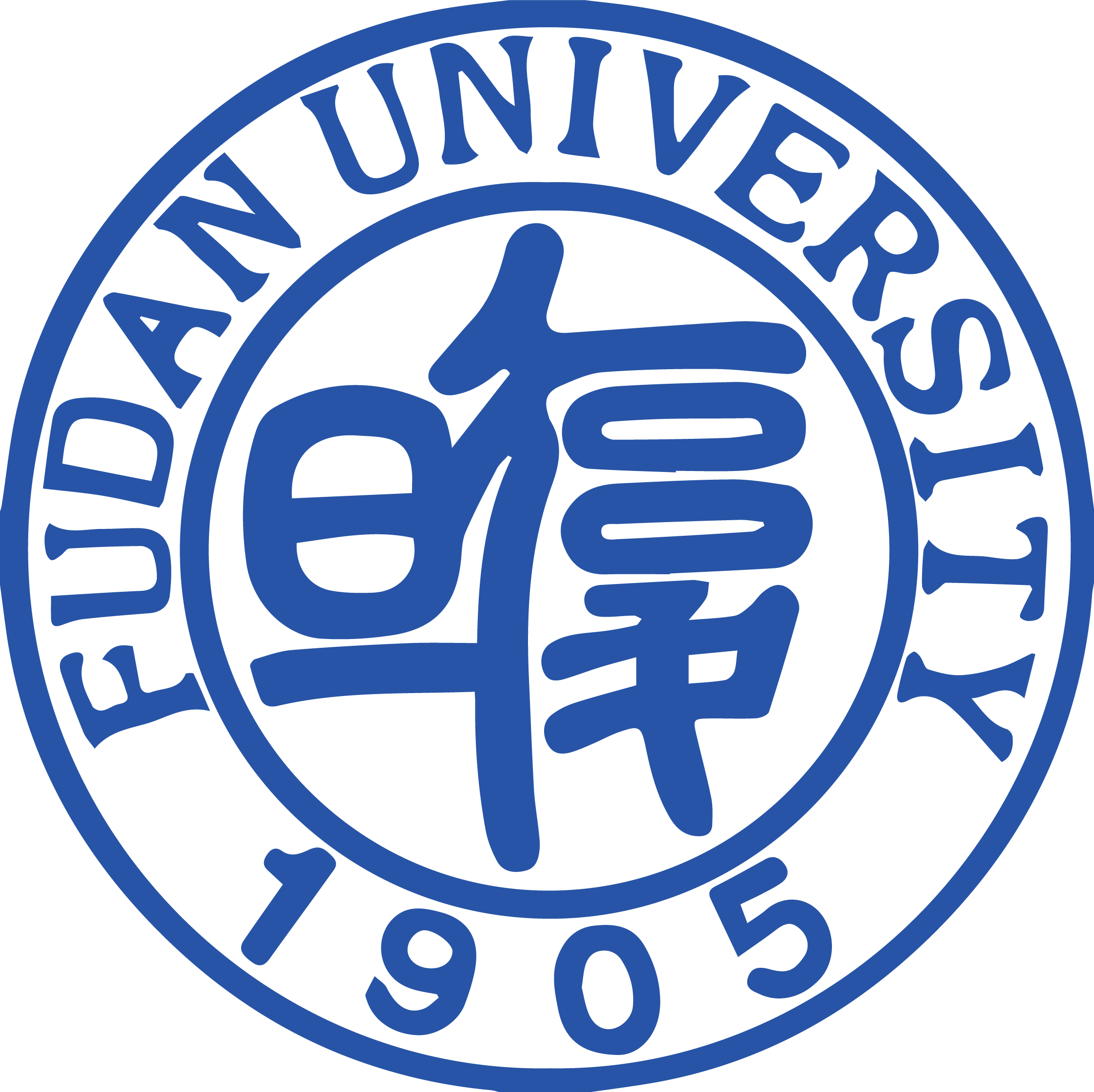 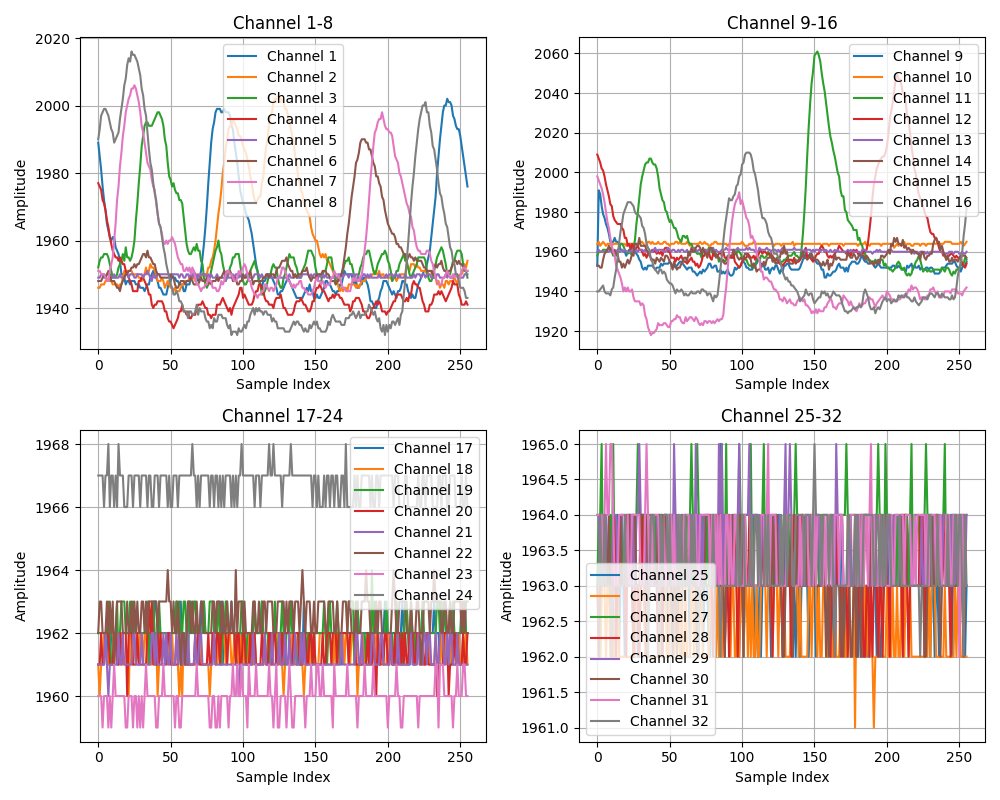 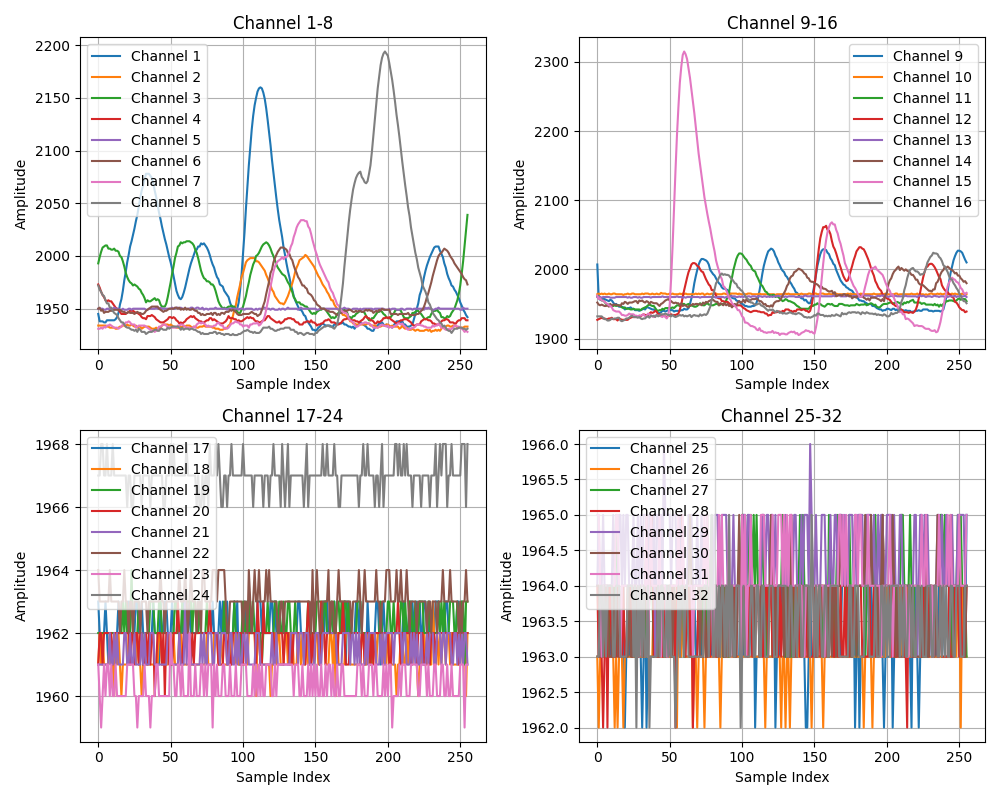 31V
32V
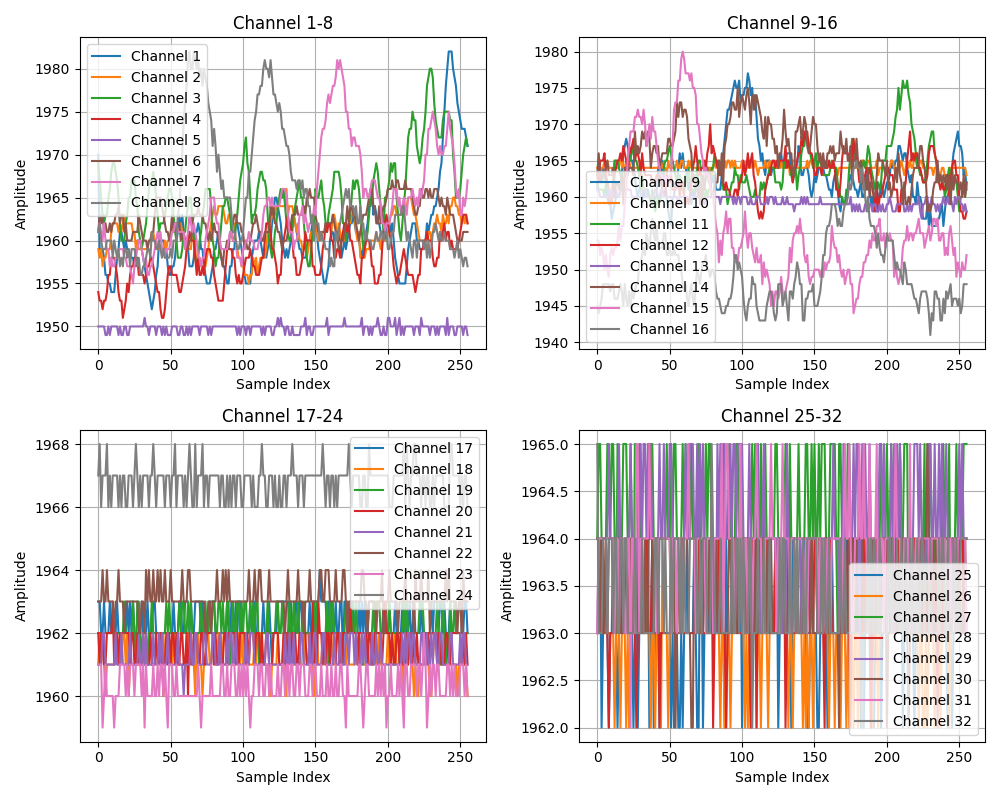 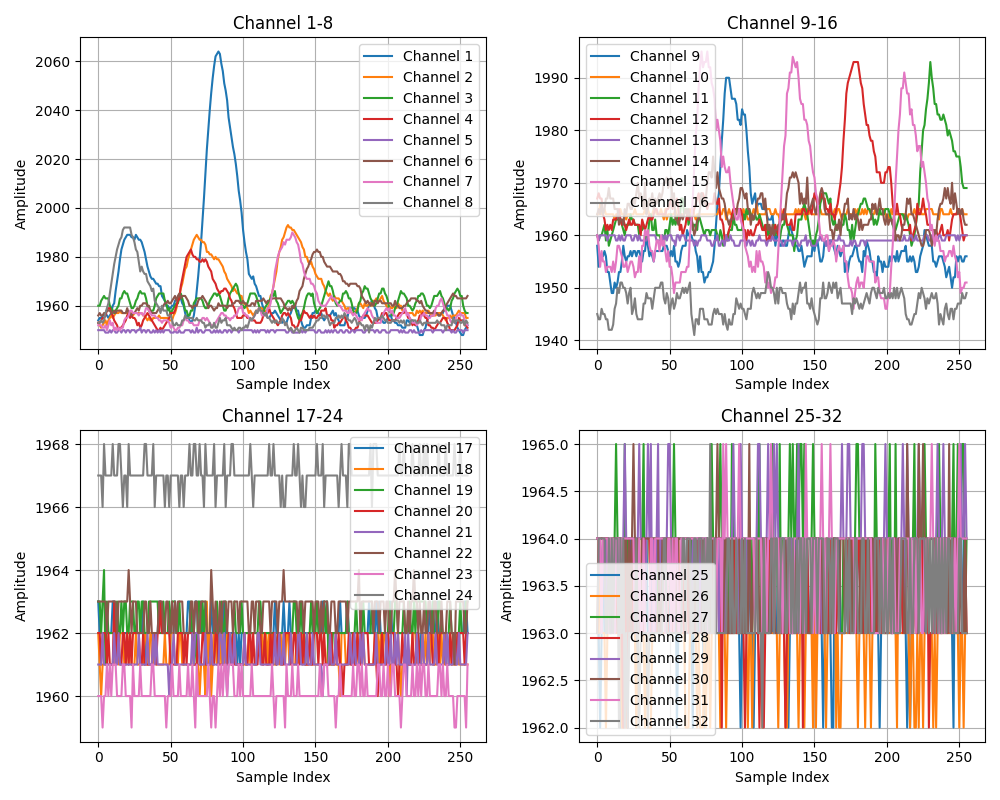 29V
30V
不同偏压下的SiPM暗噪声
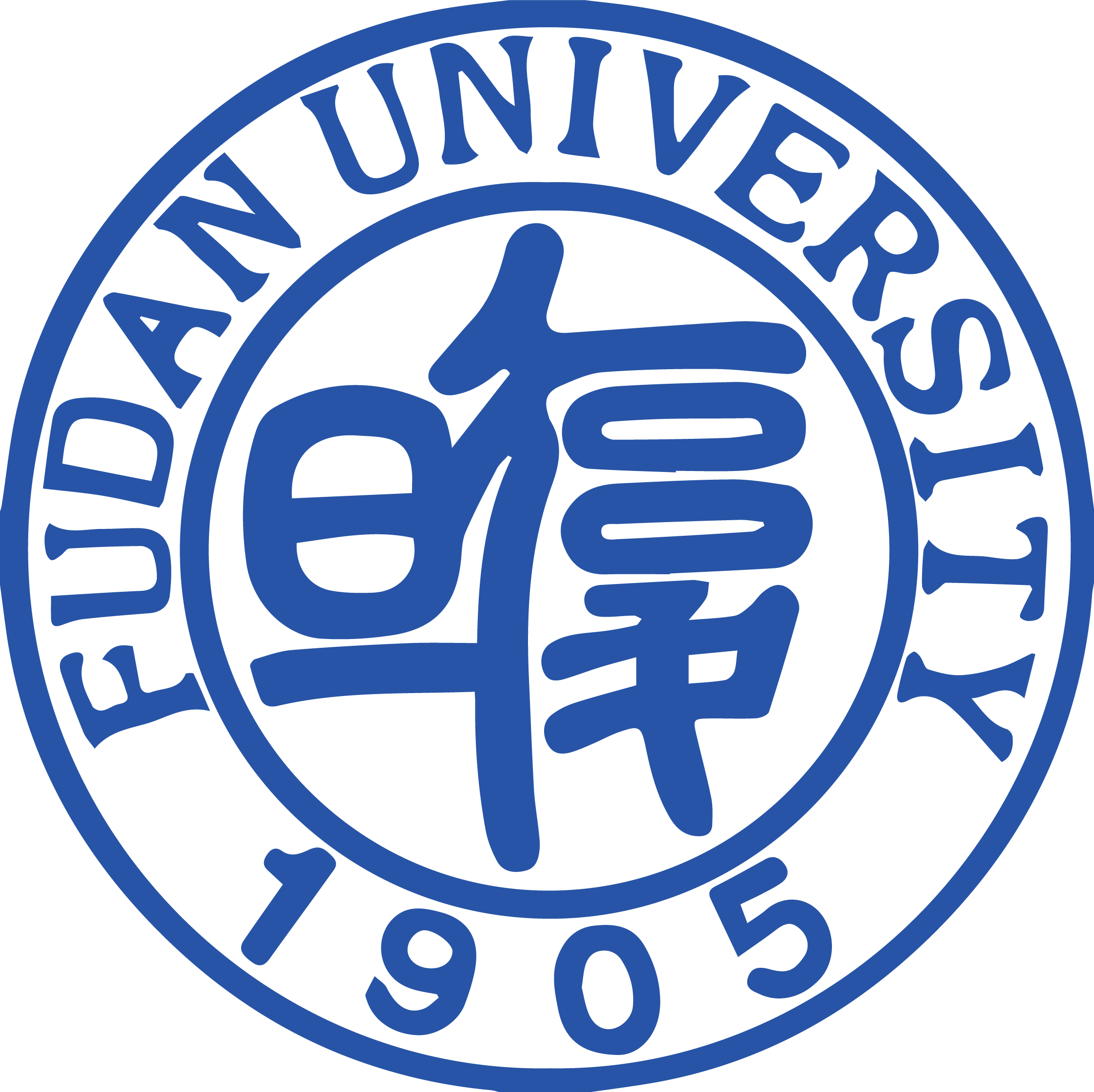 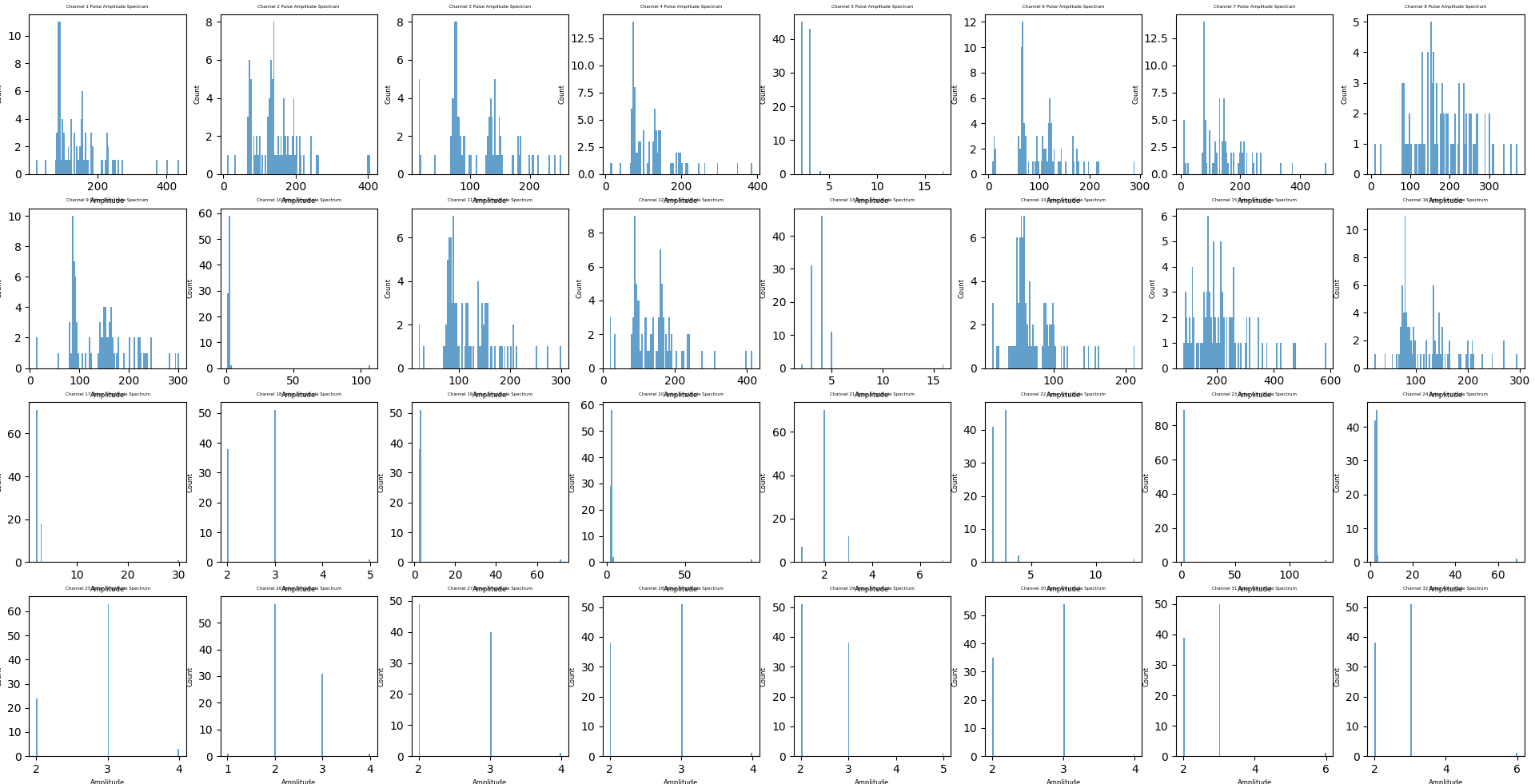 1p.e.
2p.e.
3p.e.
32V
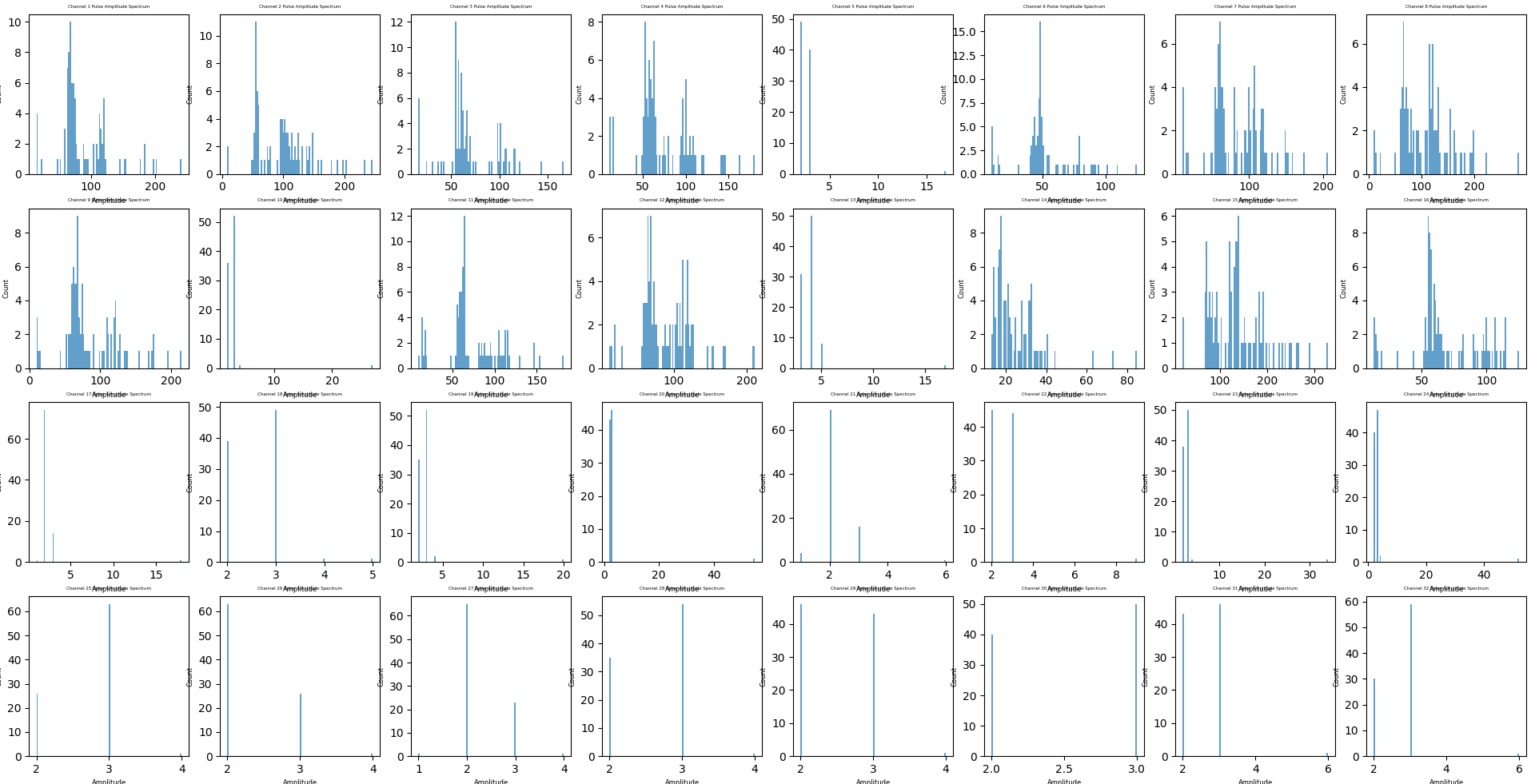 31V
宇宙线波形数据(Vbais = 30 V)
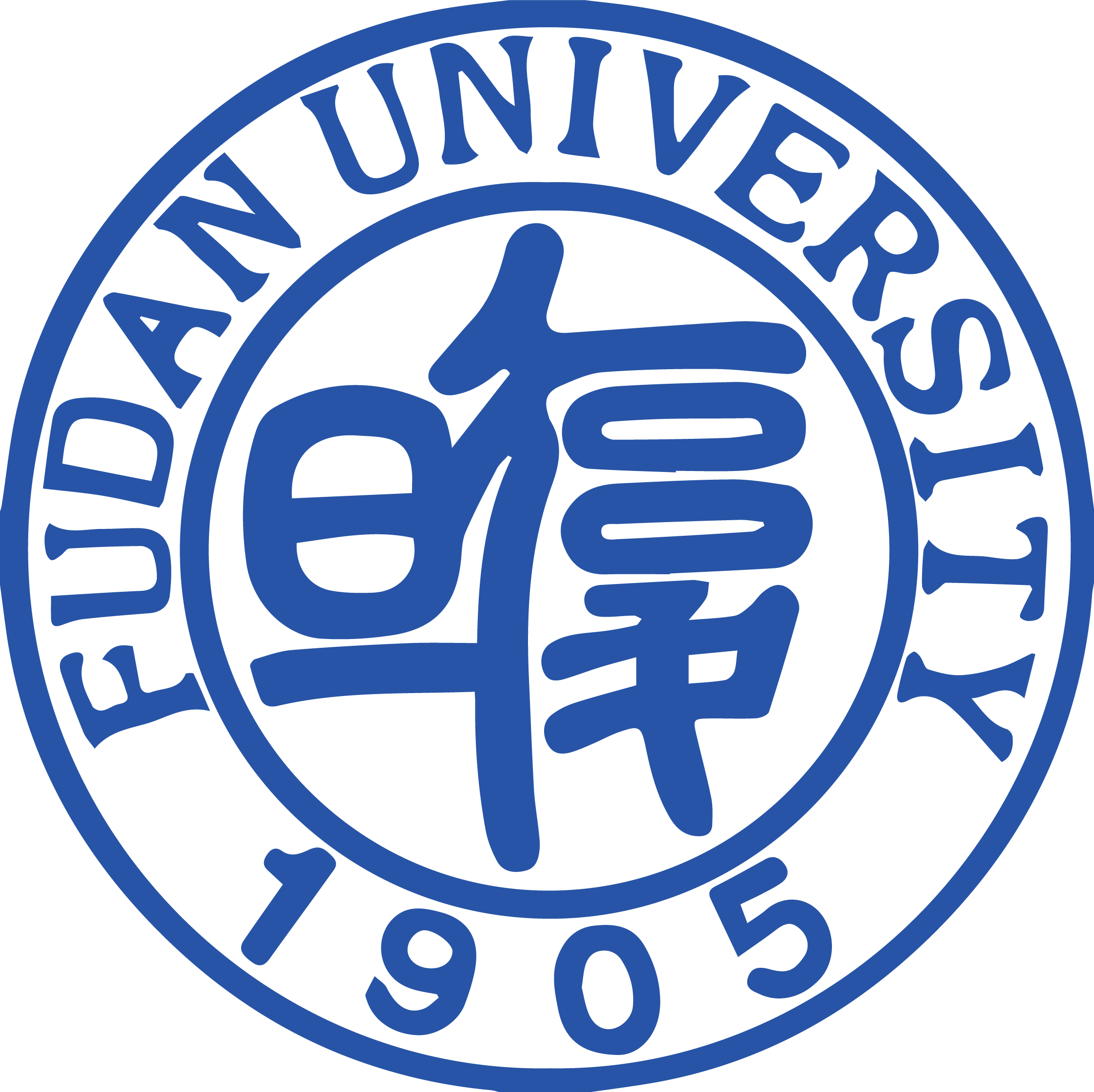 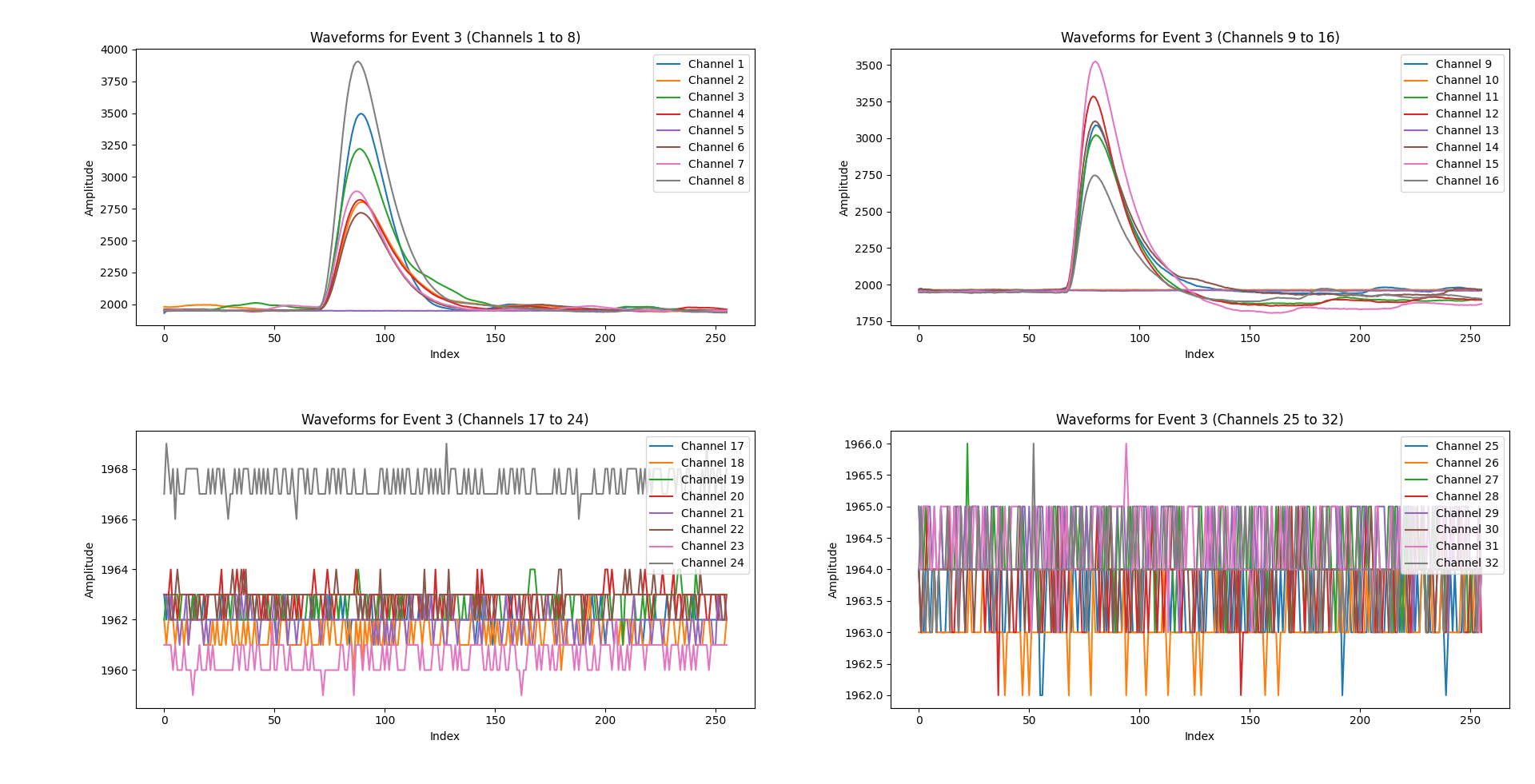 宇宙线波形数据
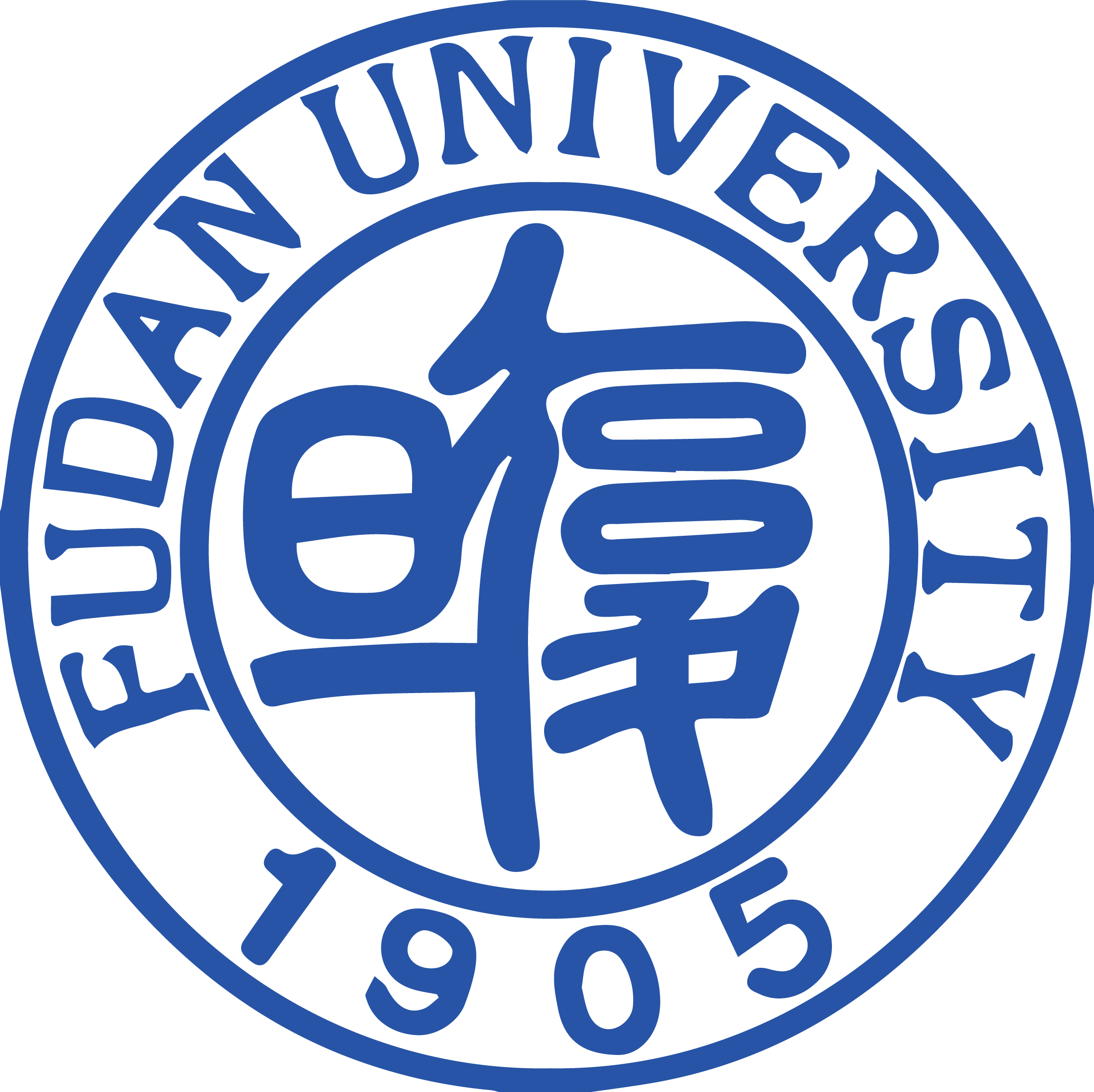 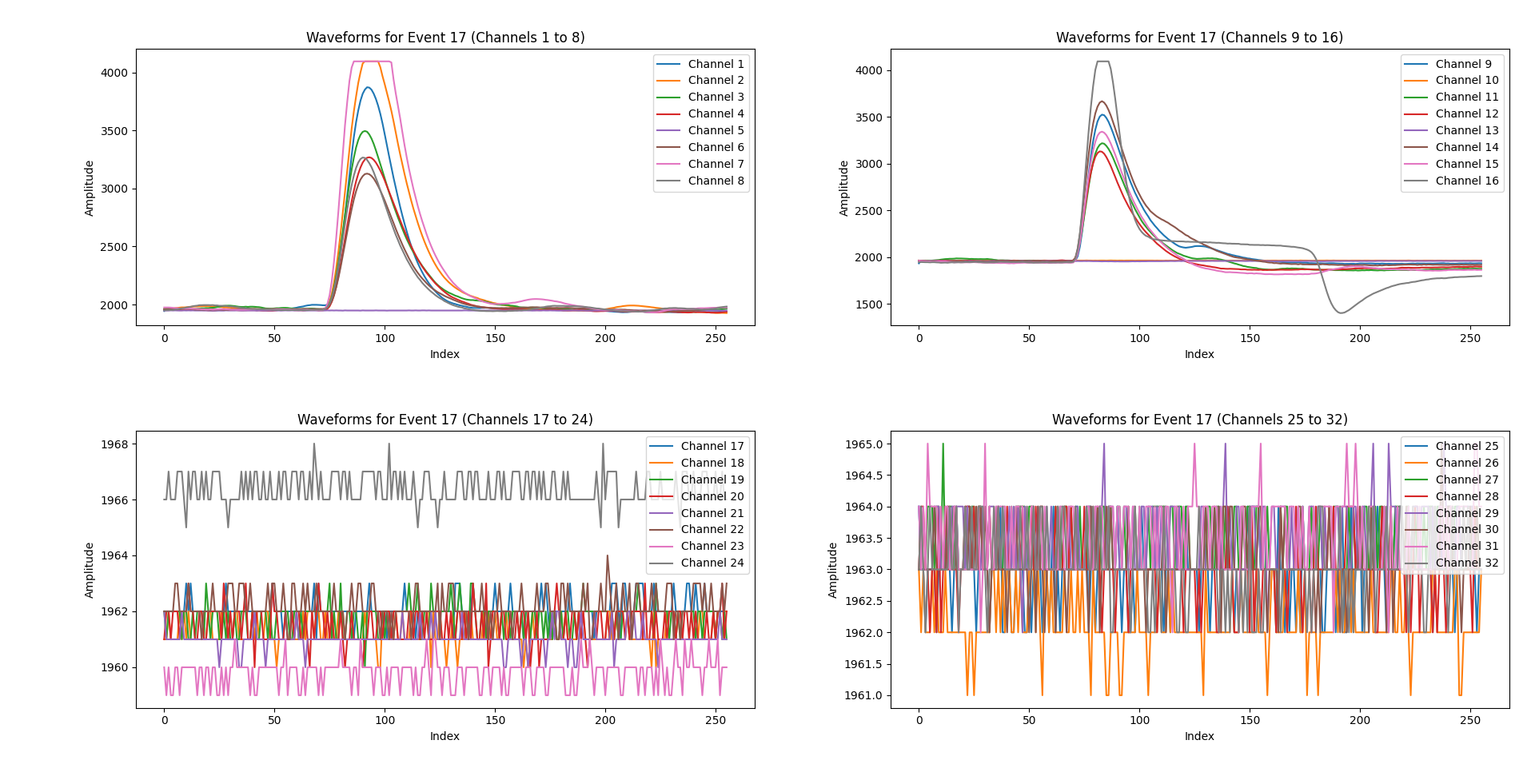 脉冲幅度分析
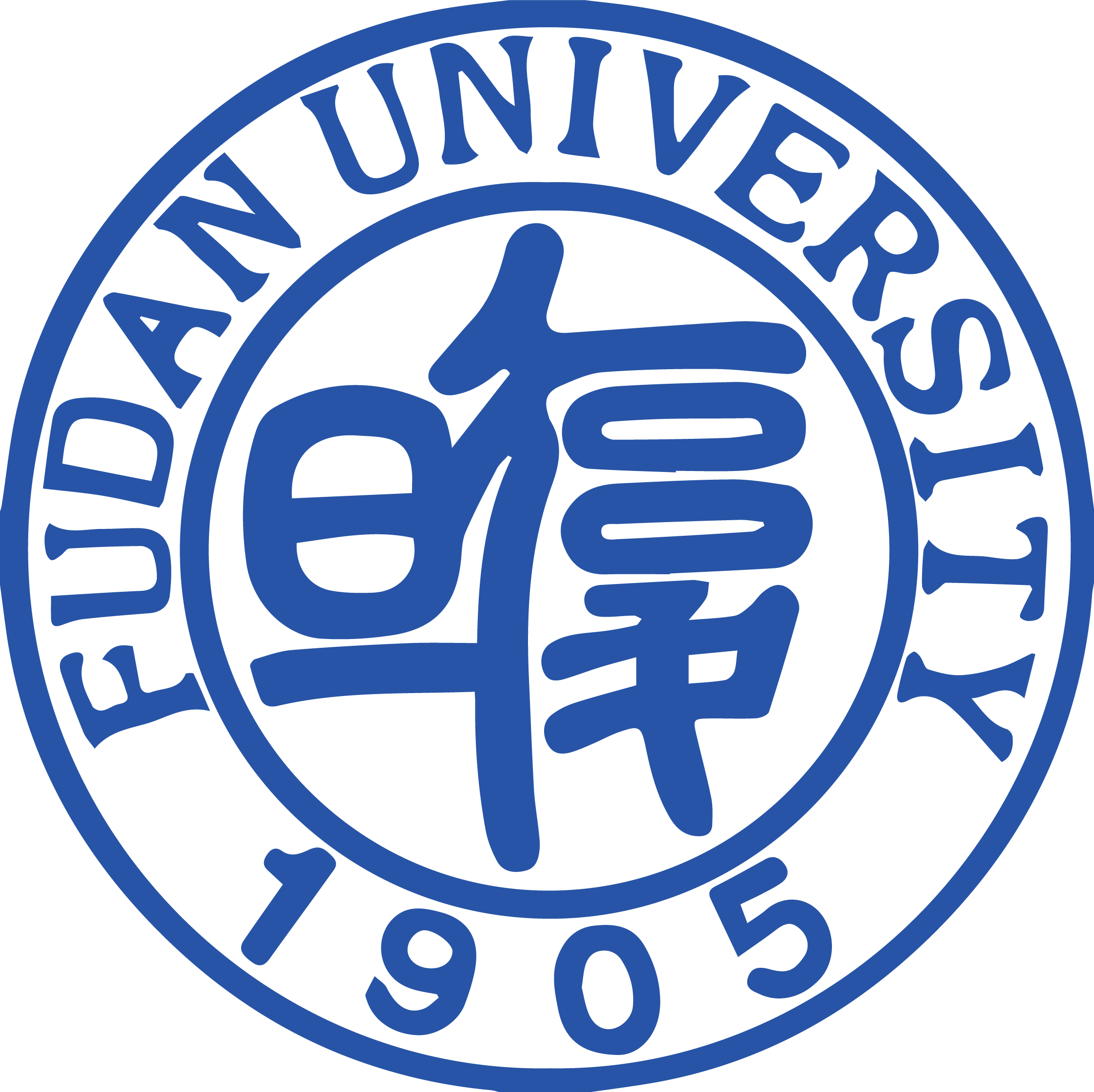 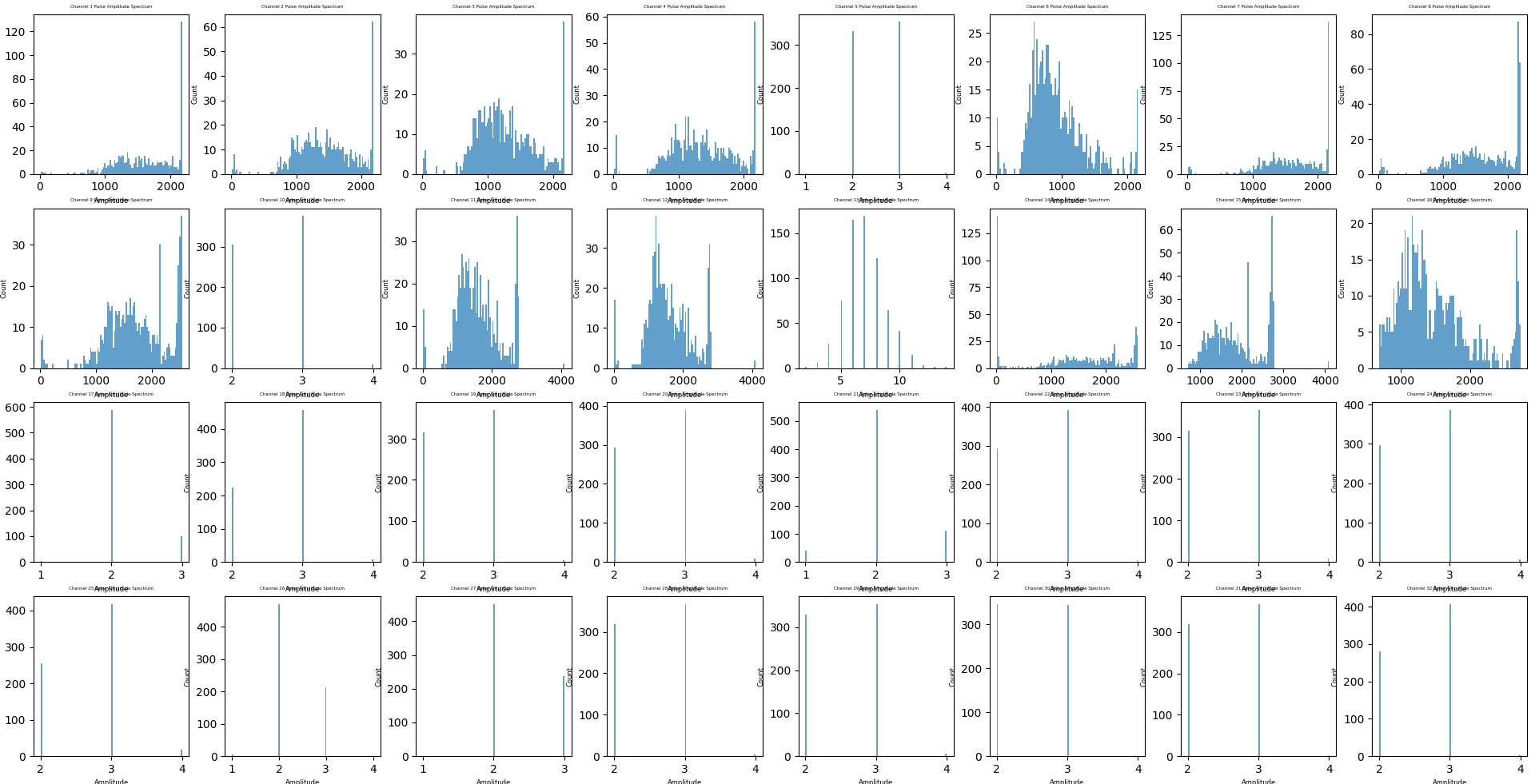 与此前测量的对比
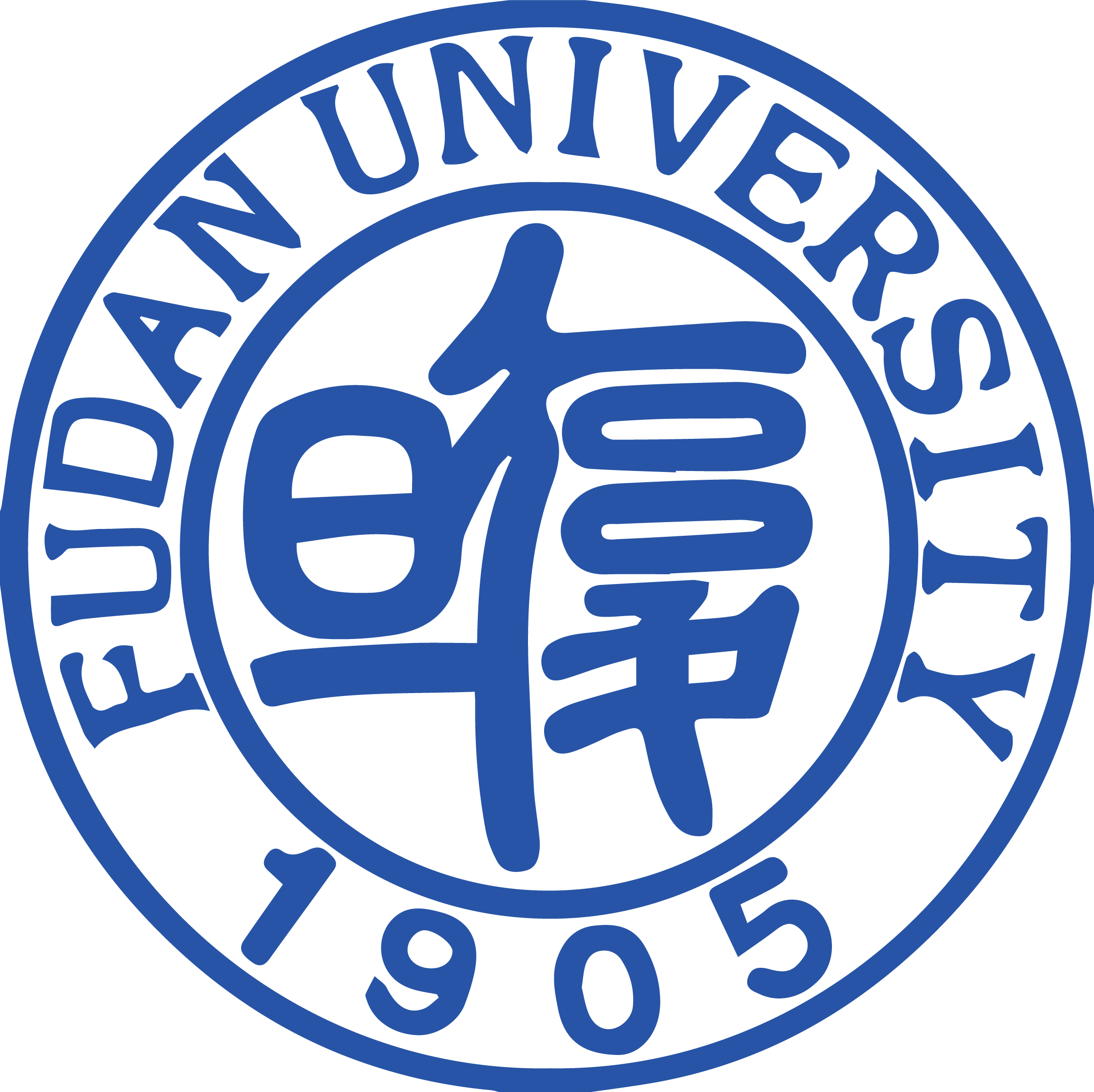 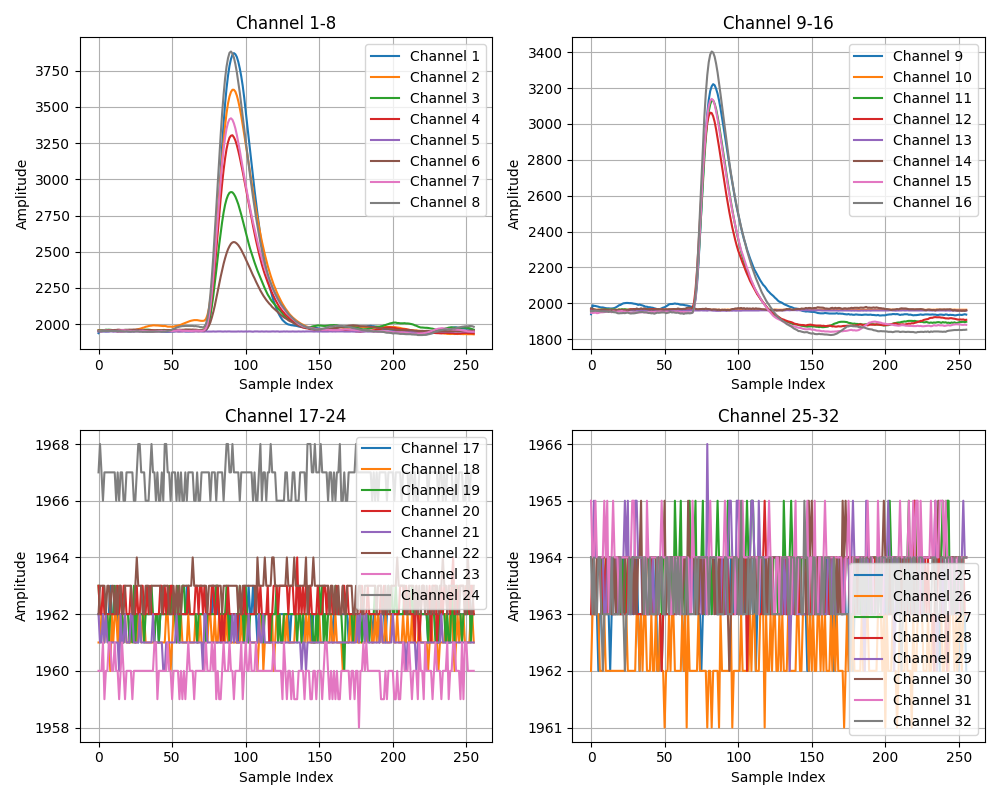 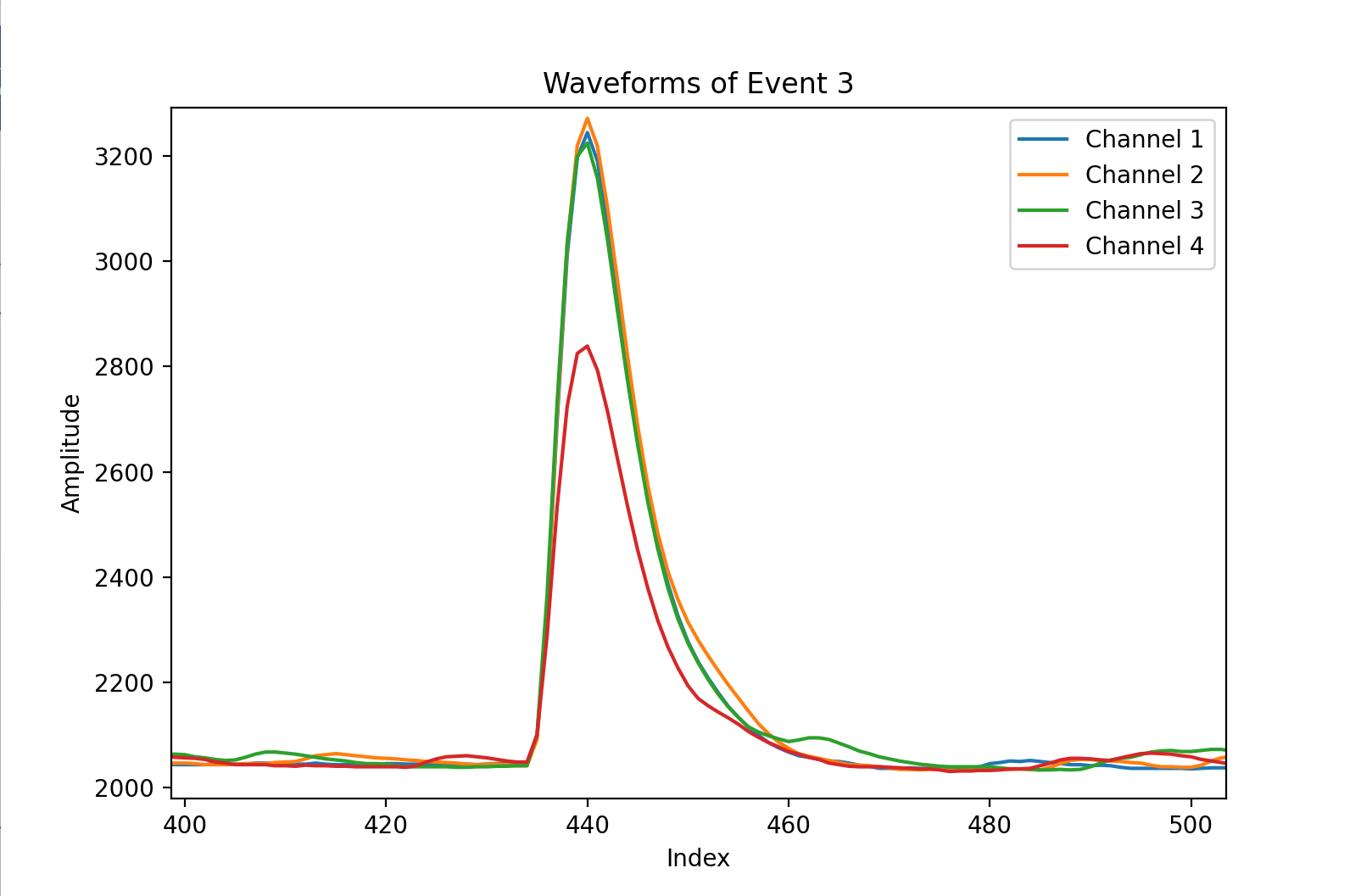 EQR20+80M采样
EQR15+40M采样